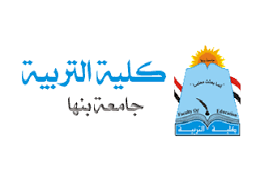 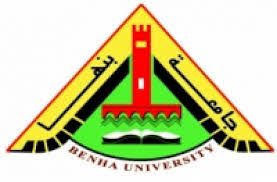 المحاضرة الرابعة

دراسات عليا – الدبلوم الخاص
 شعبة مناهج وطرق تدريس 
مقرر / استراتيجيات تدريس متقدمة الفصل الدراسي الثاني 2019- 2020م 
أستاذ المقرر / د. مجدي محمد أمين عابد
الأربعاء 25/3/2020م
Revision Questions , Fifty Questions
State Whether The Following Statements Are True Or False. Correct the False Ones:  
An approach can be a substitute to methodology .
A strategy involves a plan for how to solve a problem.
Teaching strategy can’t be updated.
Teaching strategies are the methods you use in teaching.
Teaching tactics are the teacher’s behavior.
Differentiated instruction is learners’ approach to study.
Linking new material to feelings is  a teacher’s strategy .
The use of a teaching strategy  encourages the use of learning strategies.
Teaching strategies help students to deliver instruction effectively.
Teaching and learning should be a hit or miss scenario.
A threatening atmosphere  enhances learning .
The second “S” in ASSURE Model stands for  “ state objectives .
Content presentation is a component of an instructional strategy.
Memory aids retention.
Learner-controlled  is an aspect of the direct approach.
(1)
16. Inductive , deductive , analysis  and  synthesis are examples of Doing Method .
17. The objective of indirect instruction is to teach concepts , patterns and abstraction.
18. In cooperative learning , student involvement  is ignored.
19. Role Plays encourages creativity in learning.
20. Instructional  scaffolding is a teacher – centered approach .
21. The teacher becomes more of a facilitator in scaffolding .
22. PBL  makes  learning  fun.
23. Active  learning strategies enhance learning .
24. Active teaching  is the process of discovery in which the teacher is the main agent.
25. Students learn more in active learning .
26. Teachers do less design work.
27. Deep learning emphasizes developing the cognitive constructs.
28. Assess , decide , rank , grade , test  are examples of outcome verbs of Application  level. 
29. Differentiated instruction means changing pace , level or kind of instruction.
30. The goal of DI is to solve  teachers’ teaching problems .
31. In DI , each student’s starting point is assessed.
32. Individualized instruction starts with groups of students .
33. Curriculum clarity is on barrier of differentiated instruction.
34. Learning is best when content is powerfully organized.
35. Teachers can differentiate instruction through : content , process and product.
(2)
36. Flexibility is required for individualized instruction.
37. Summarizing  is a teaching  approach .
38. Graphic forms are a good way to represent similarities and differences.
39. Summarizing and note taking require students to substitute  and delete.
40. Homework helps students to extend their learning only inside the classroom.
41. The teacher should give feedback in the homework strategy .
42. Advance organizers help students to enhance further learning .
43. Good  cues and questions should be highly analytical .
44. No single strategy will work with every student.
45. Discussion strategy is an example of teaching strategies .
46. The teaching strategy must match with selected teaching approach.
47. Making use of  expository strategies is used in indirect approach.
48. Cooperative learning helps foster mutual responsibility.
49. PBL doesn’t develop collaboration skills .
50. One size does not fit all sums up differentiated instruction .
  مطلوب حل هذه الأسئلة وسوف استلمها مطبوعة ويتم مذاكرتها بطريقة جيدة والله الموفق 
(3)